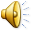 Поле чудес
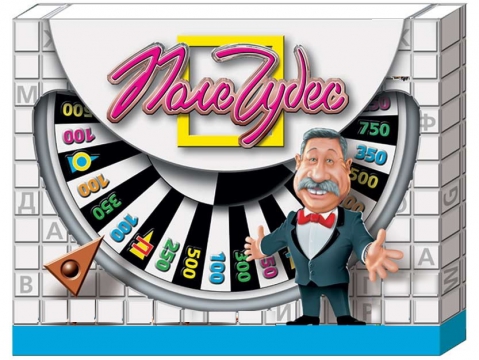 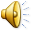 1тур
+
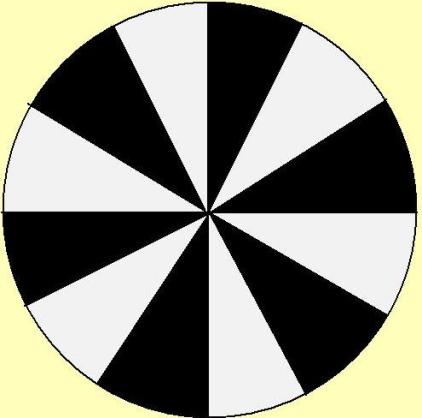 300
50
Б
х2
приз
250
100
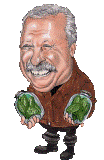 шанс
200
150
М
Е
Т
Е
Л
Ь
Музыкальная пауза
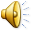 2тур
+
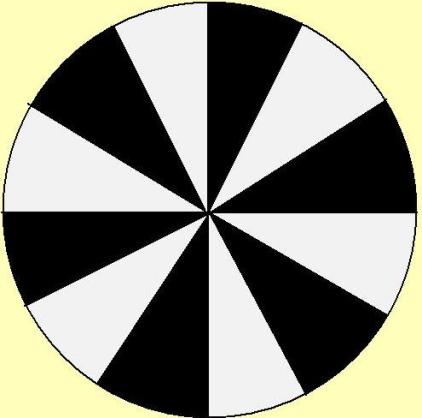 300
50
Б
х2
приз
250
100
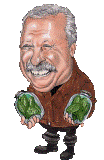 шанс
200
150
Г
И
Р
Л
Я
Н
Д
А
Музыкальная пауза
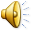 3тур
+
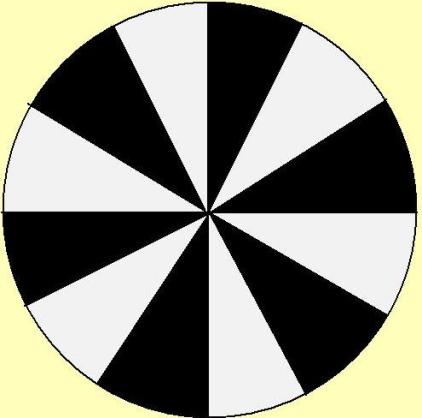 300
50
Б
х2
приз
250
100
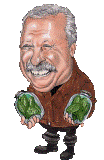 шанс
200
150
О
Т
К
Р
Ы
Т
К
А
Музыкальная пауза
Финальная игра
+
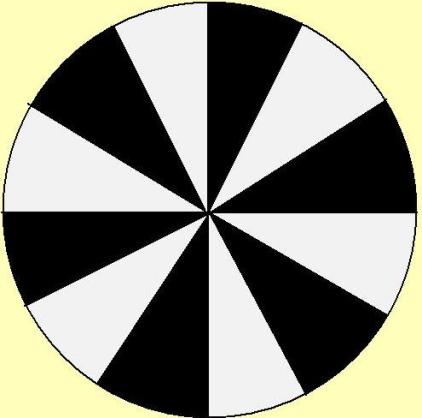 300
50
Б
х2
приз
250
100
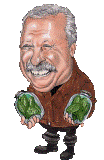 шанс
К
А
Л
Е
Н
Д
А
Р
Ь
200
150
Музыкальная пауза
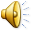 Суперигра
+
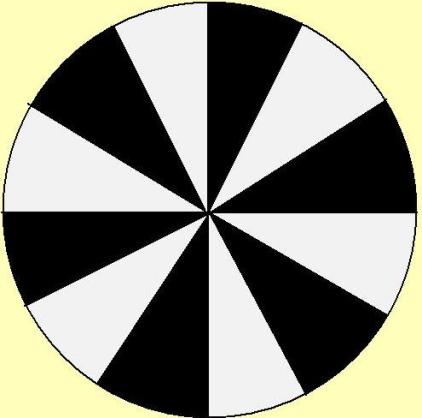 300
50
Б
х2
приз
250
100
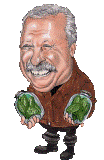 шанс
200
150
Х
О
Р
О
В
О
Д